NAYGN 2020 LCL Symposium
May 19th 12:00 PM – 2:30PM EST
Microsoft Teams Conference Call
Matthew Mairinger,  Nick WILSON ,  and Ashley Lawrence
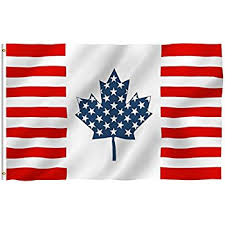 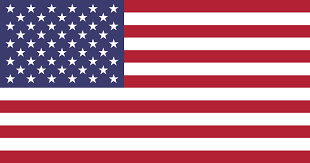 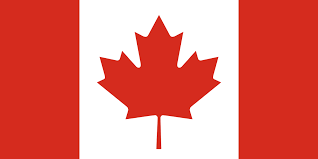 [Speaker Notes: matt]
Agenda
12:00 - 12:45: LCL Meeting: general meeting
Core/RL Introductions
NAYGN information
NAYGN Committees
12:45 – 13:00 Break
1300 - 1330: Region Specific Breakout
13:30 – 14:00 Region Roundtable 
Present best practices and areas for development
14:00 – 14:30 Workshop on Communicating the Value of NAYGN
[Speaker Notes: matt]
Meet your NAYGN Region Leads!
Atlantic – Courtney Tampas
Canada – Owen Marshall-Glew
Carolinas – Glen Lawson (outgoing) Tyler Andrews (Incoming) assisted by Christopher Chance
Midwest – Vincent Roddy transitioning to Karthik Makayee
Northeast – Matthew Block assisted by Michele Marandola
Southeast – Mike Hayes
West – Sandra Stewart assisted by Hamzeh Zbib
[Speaker Notes: ashley]
Meet your NAYGN Board of Directors!
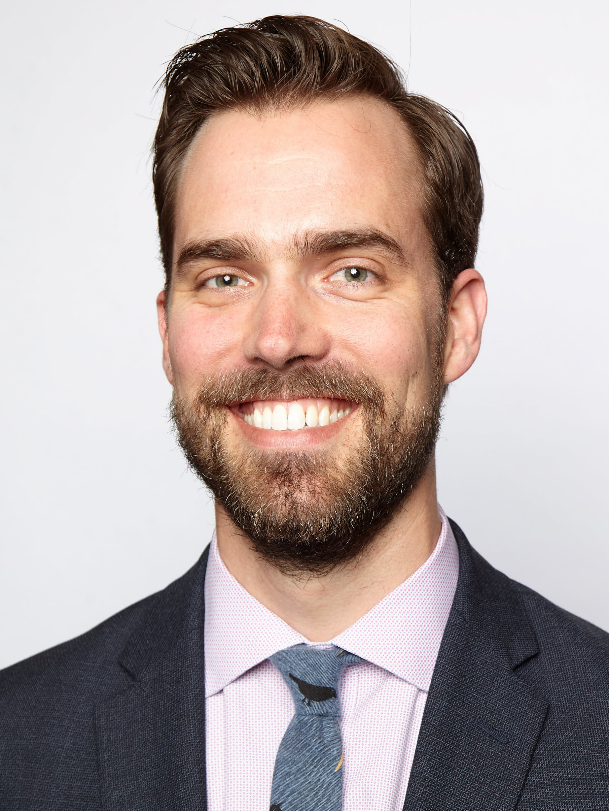 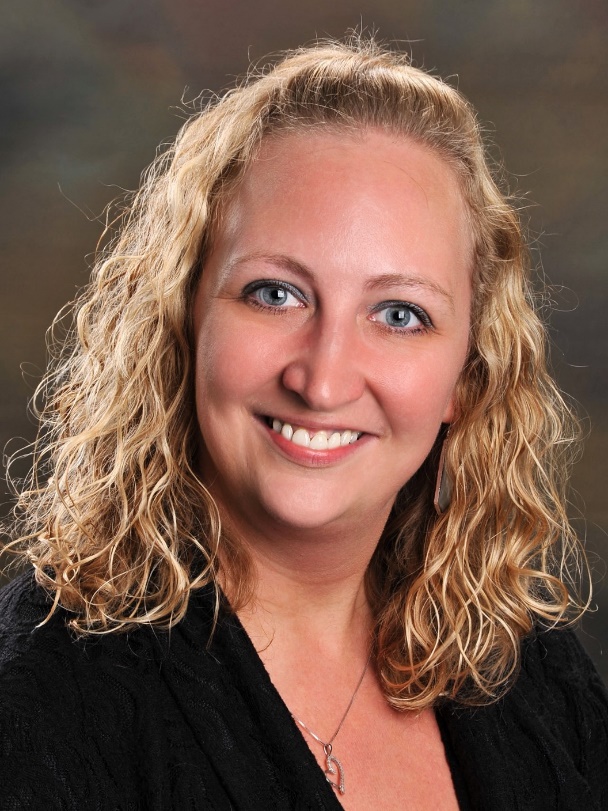 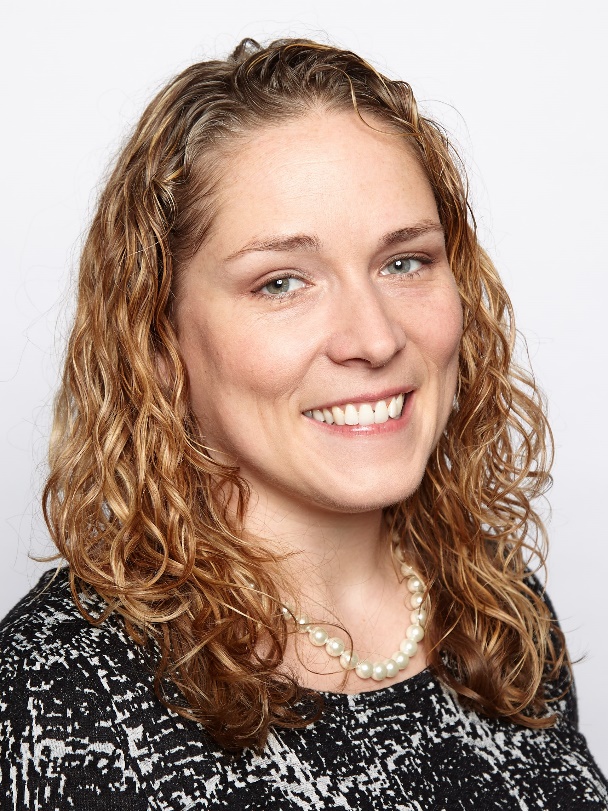 Past PresidentLee Causey
PresidentAmber Von Ruden
Vice PresidentMonica Beistline
[Speaker Notes: nick]
Meet your NAYGN Board of Directors!
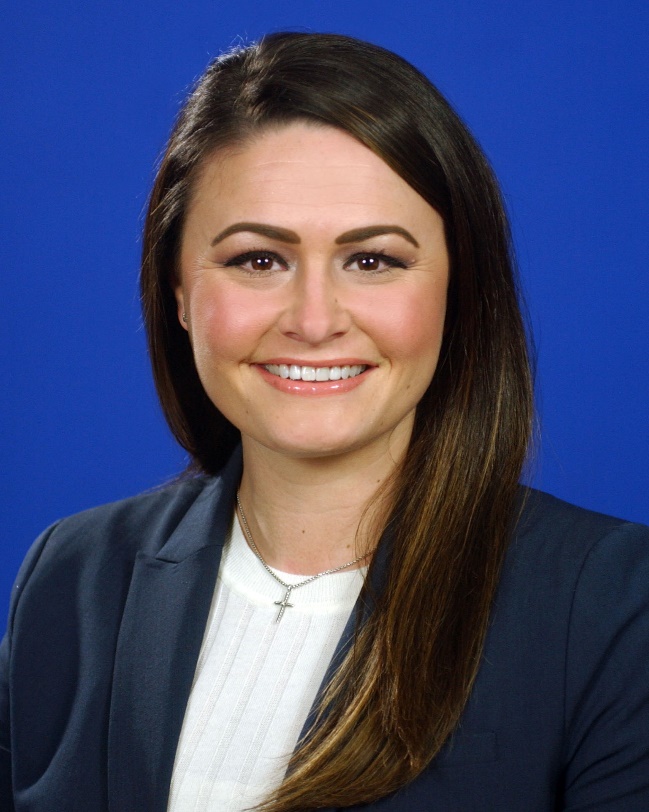 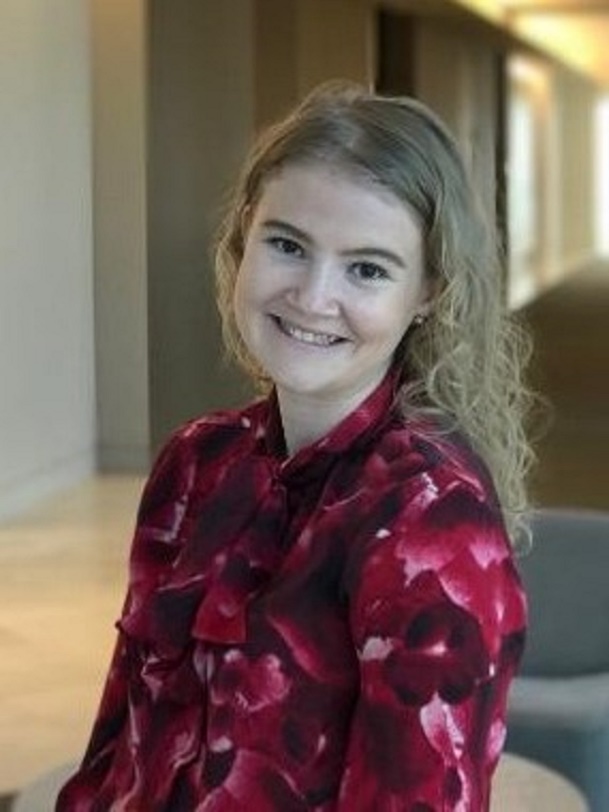 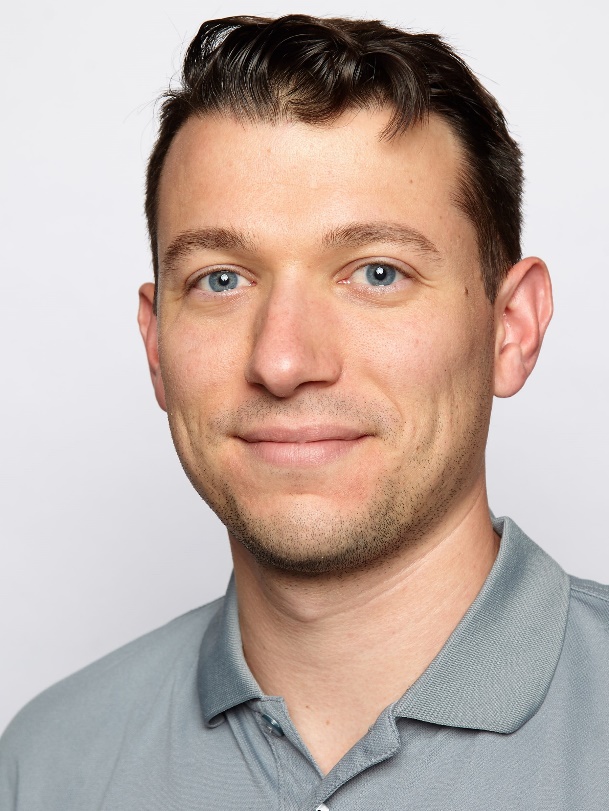 Professional DevelopmentJenny Gourley
Public InformationAmanda Lang
CommunicationsPaul Balik
[Speaker Notes: nick]
Meet your NAYGN Board of Directors!
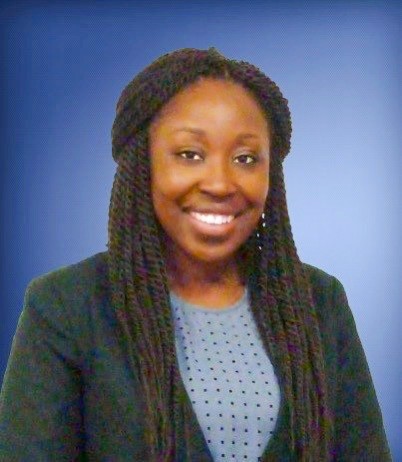 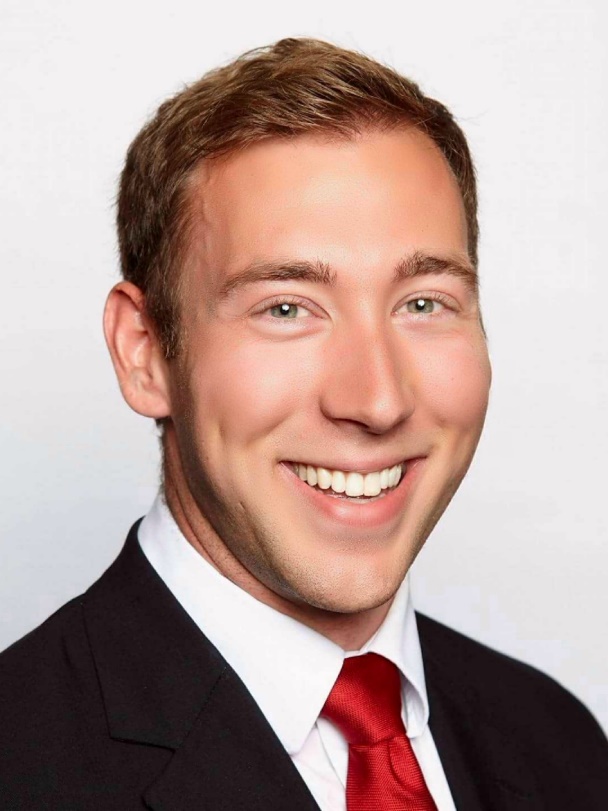 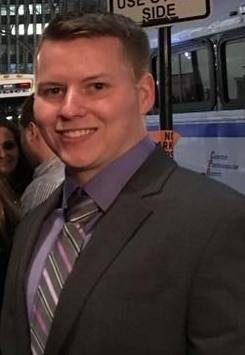 US Operations
Ashley Lawrence
Canadian OperationsMatthew Mairinger
TreasurerDaniel Deckman
[Speaker Notes: nick]
Outgoing Board of Directors,Saying goodbye 
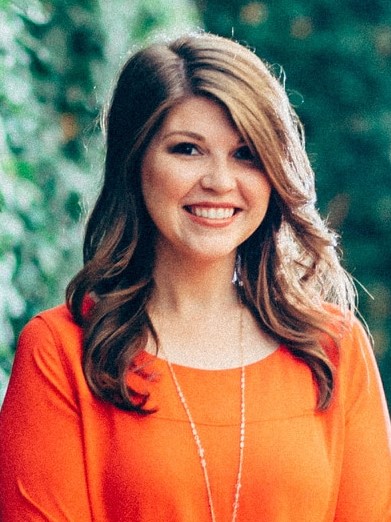 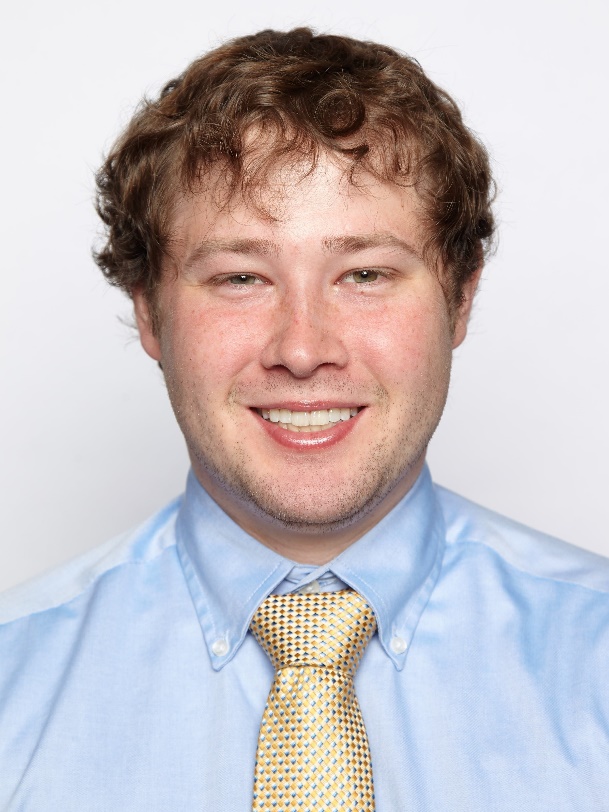 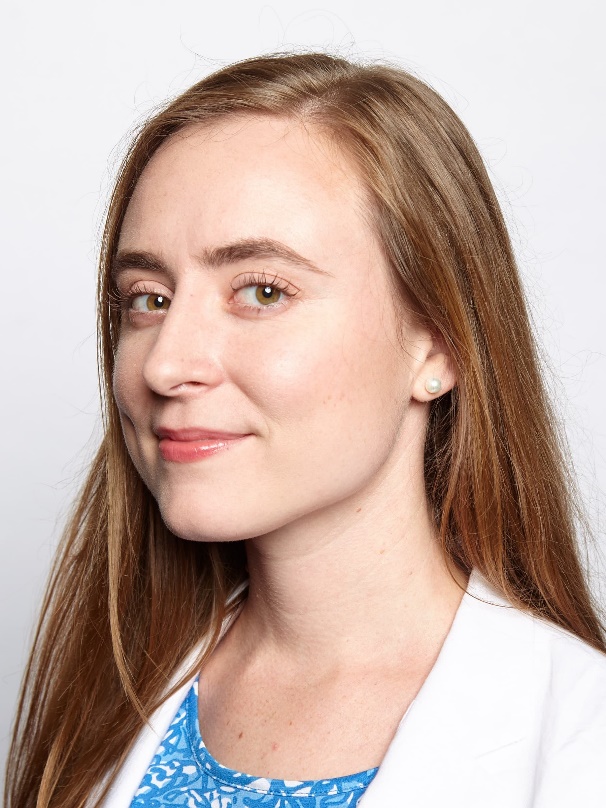 Past PresidentChristine Flynn
Professional DevelopmentCayla Thompson
US OperationsNick Wilson
[Speaker Notes: nick]
The naygn structure
Core
Region Lead
Committee Lead
Committee Member
Local Chapter Lead
Active Member
[Speaker Notes: ashley]
Common questions from lcls
What is the NAYGN vision?
Developing leaders to energize the future of nuclear 
When was NAYGN started?
1999
What is the NAYGN mission statement?
NAYGN provides opportunities for a young generation of nuclear enthusiasts to develop leadership and professional skills, create life-long connections, engage and inform the public, and inspire today’s nuclear technology professionals to meet the challenges of the 21st century.”
[Speaker Notes: ashley]
Common questions from lcls
What are the NAYGN pillars?
Professional Development, Public Information, Recruitment & Retention, Knowledge Transfer 
Do you have to be young to be a member
No age restrictions for member/committee/chapter lead. Only age is <36 years of age at the time of nomination to run for the NAYGN board of directors. 
Is NAYGN a non-profit? The organization or the chapter? What type of non-profit?
The NAYGN organization (not the chapters) is a 501c(6) non-profit.
[Speaker Notes: matt]
Common questions from LCLs
What about branding?
NAYGN Branding Manual: 
http://naygn.org/wp-content/uploads/2015/05/NAYGN-Branding-Manual.pdf 
The branding manual includes the colors, etc. if you want to print the logo yourself
To obtain the logo, contact your Affairs Operating Officer or communications@naygn.org  
You can also make your own chapter logo! – just check the information in the branding manual
[Speaker Notes: matt]
Common questions from LCLs
What about speaking on behalf of NAYGN?
If you’re asked to formally speak or comment (newspaper, speaking on a panel, etc.)…
on behalf of your company, contact your communications department
on behalf of NAYGN, contact NAYGN at president@naygn.org   
Day-to-day chapter activities like community events, classroom visits, sitting on local panels representing your own chapter, don’t require any special permission
[Speaker Notes: matt]
Historic Metrics by region
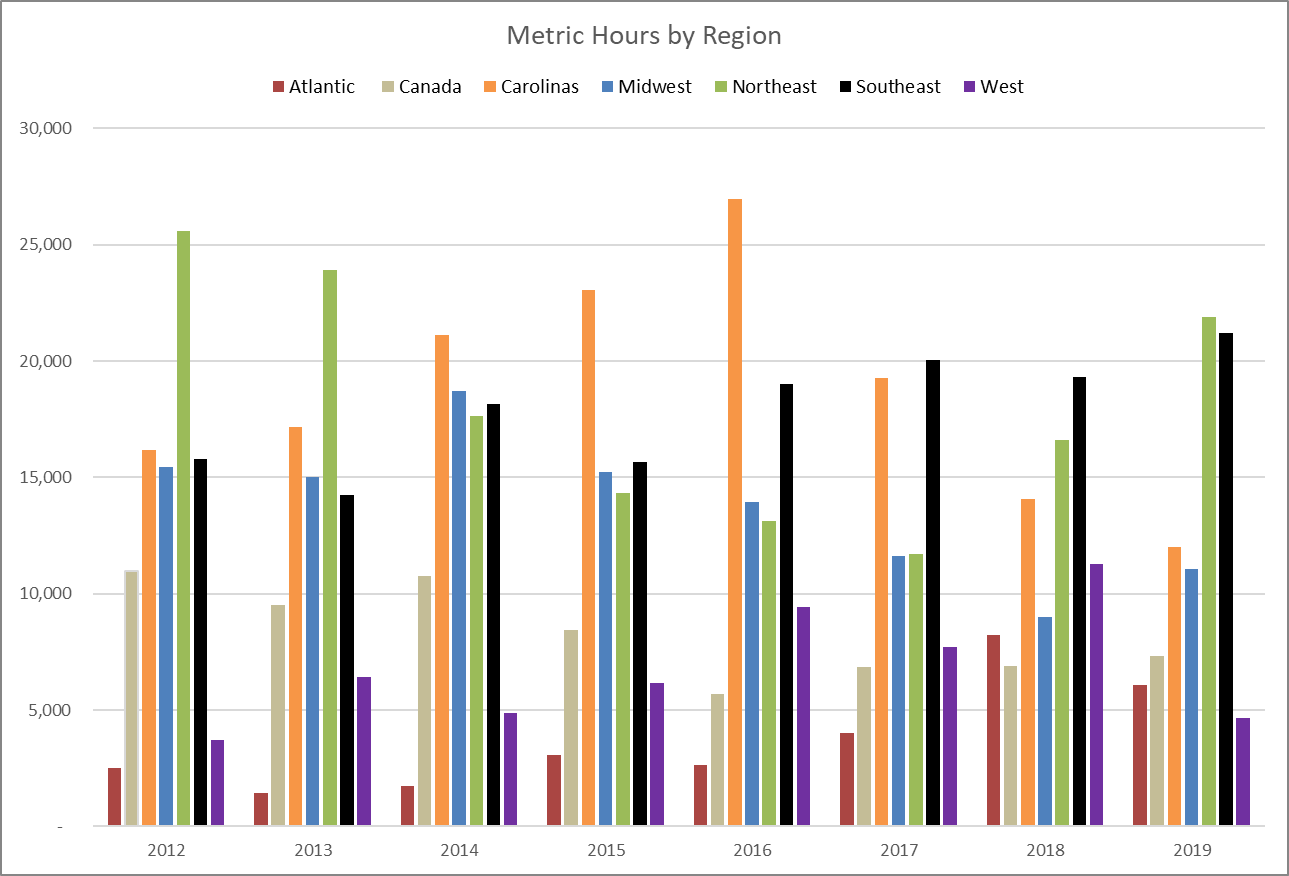 [Speaker Notes: nick]
Metrics - 2019
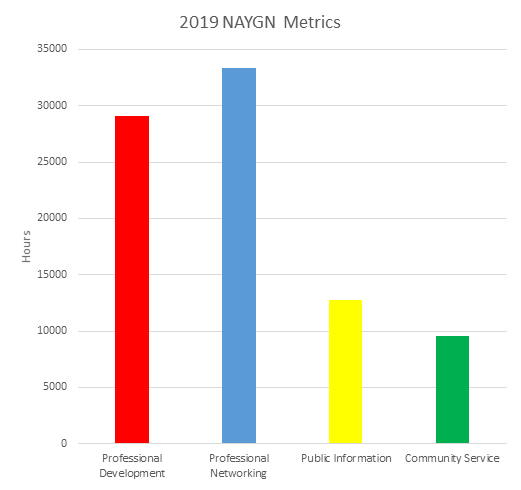 91,121 Total Metric Hours 
77 reporting chapters
Professional Development: 29,075 hours
Networking: 33,364 hours
Public Information: 12,740 hours
PI Reach: 73,859 people NEW RECORD
Community Service: 9,582 hours
CS Reach: 68,818 people NEW RECORD
[Speaker Notes: nick]
[Speaker Notes: nick]
2020 Metrics
Hours: 3,165
Reach: 2,739
[Speaker Notes: nick]
Look what we’ve done! Imagine what we can do next year with 20% more budget!
What to do with your metrics?
Share them!
Objective evidence and data to show Executive Sponsor ROI!
Bring your metrics to show your impact when meeting with Executive Sponsors!
Based on this data, you can have a 50% increase!
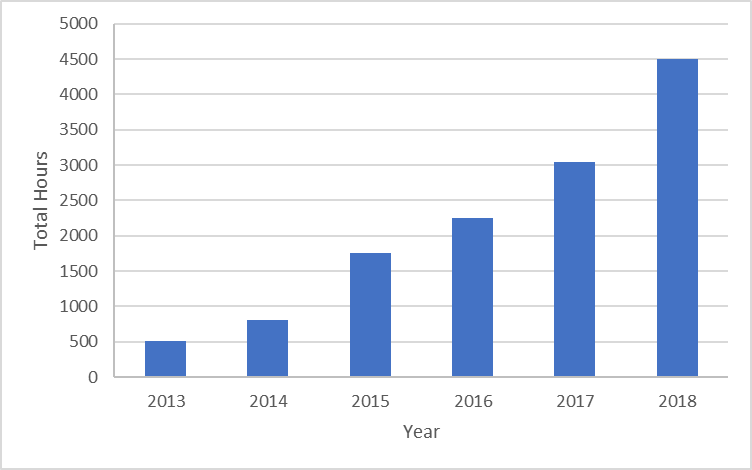 *Results may vary.
[Speaker Notes: ashley]
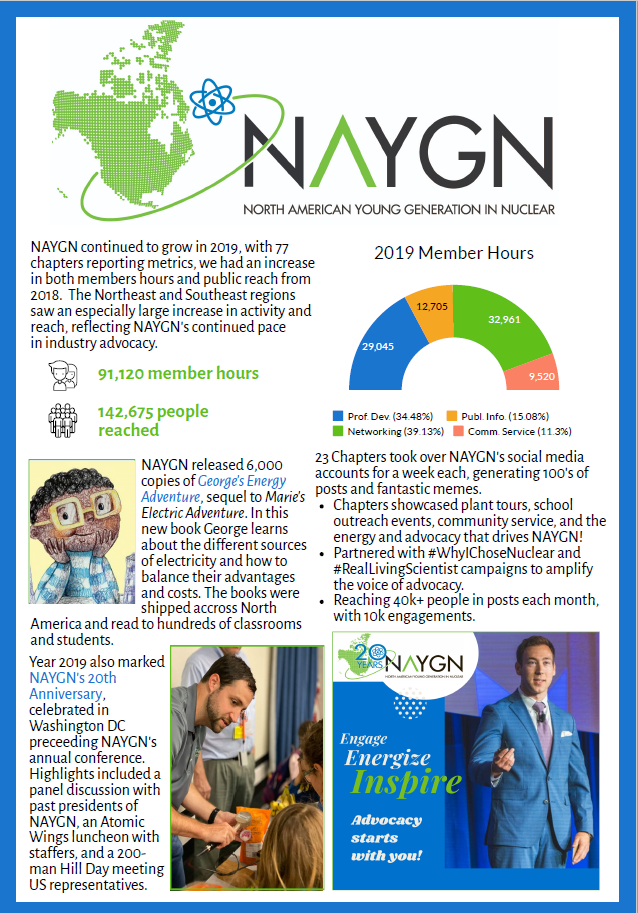 2019 End of year report
Summarizing 2019 in one page!
Show it to all your friends, your manager, your cube-neighbor, your actual neighbor!
Take this to your Executive Champion!
Reference it when requesting 2021 budget!
[Speaker Notes: ashley]
Committee slides – Engagement
Engagement Committee
Goal: To develop, implement, and create initiatives and changes to increase membership numbers and overall member experience. Core sponsor is the Vice President (contact at vp@naygn.org or engagement@naygn.org)
2019 Accomplishments:
Improved registration by decreasing sign up fields on NAYGN website and other changes   
Made progress in membership database cleanups through LCL list review and removal of old members
Designed standard brochures for “Who is NAYGN,” “How to start a new local chapter,” and “Sponsorship.” 
2020 Major Initiatives:
Increase individual member leadership within chapters and international organization 
Increase information sharing between chapters
Build a reputation for appreciation
Committee slides - benchmarking
Benchmarking Committee
Goal: To develop, facilitate, and analyze surveys, and report survey results. This committee is formed as needed during odd numbered years for even numbered year Career report distribution. Core sponsor is the Vice President (contact at vp@naygn.org or benchmarking@naygn.org). 
2020 Career Report Findings (full report coming soon!)
NAYGN needs more diversity in our membership
The industry still has starting salary and job role gender disparity
Higher salary does not necessarily equal greater job satisfaction even though it’s ranked as most important for satisfaction
The current workforce believes in subsequent license renewal as the most impactful to the future of nuclear
Some regional areas have changed their outlook on the future of nuclear (some more optimistic, some less)
The workforce is most interested in in Leadership and Management Training 
Rotational programs are valuable and desired and a potential solution to some dissatisfactions with career development
Satisfaction with NAYGN and chapter engagement remains strong!
Committee slides – sponsorship
Sponsorship Committee
Goal: To engage, manage, and track sponsorship commitments from NAYGN chapters. Core sponsor is the Treasurer (contact at treasurer@NAYGN.org).
2019 Accomplishments:
Acquired 4 new sponsors, 2 of them Canadian 
Increased sponsorship commitments by 38% from 2019
2020 Major Initiatives:
Acquire 2 additional sponsorships
Strategize methods to incentivize sponsors without the 2020 National Conference
Further develop materials for local chapter leads to keep executive sponsors aligned with NAYGN and promote sponsorship
[Speaker Notes: Looking for a committee chair and team members.]
Committee slides - Awards
Awards Committee
Goal:  To develop and maintain all submissions and approvals for awards and honors granted by NAYGN.  Core sponsor is the Communication Officer (contact at awards@naygn.org).
2019 Accomplishments:
Delivery of all quarterly excellence and annual awards.
Addition of award winners on the NAYGN website (https://naygn.org/annual-awards/ and https://naygn.org/past-award-winners/).
2020 Major Initiatives:
Continue to highlight activities performed by members and chapters. 
Announce Annual Awards on social media.
Create new awards to continue to recognize the diversity of chapter activities.
Committee slides – Social Media
Social Media
Goal: To provide information to our membership and general public based on the daily initiatives of the organization. Core sponsor is the Communication Officer (contact at socialmedia@naygn.org)
Channels
Facebook (TheNAYGN)
Twitter (NA_YGN)
Instagram (na_ygn)
LinkedIn (naygn)
YouTube (NAYGN)
2019 Accomplishments:
20 for 20 Chapter Takeover. Each week for 20 weeks in a row we had a different chapter takeover our social media channels to share content!
Began using HootSuite to schedule content on Twitter, Instagram, and LinkedIn.
2020 Major Initiatives:
To continue to reach new audiences to share the mission of NAYGN.
#U235Challenge! http://naygn.org/u235challenge 
Increase video content using online web videos tools.
Committee slides – Publications
Publications Committee
Goal: To develop bi-weekly membership newsletters and curate content for Go Nuke articles published to the NAYGN website. Core sponsor is the Communications Officer (contact at publications@nayng.org).
2019 Accomplishments:
Updated the layout of our newsletters using MailChimp.
2020 Major Initiatives:
Procure unique content to be displayed in more routine Go Nuke articles.
Increase newsletters engagement within membership.
Committee slides – Digital
Digital Committee
Goal: To administer technologies used by the organization and maintain the NAYGN website. Core sponsor is the Communications Officer (contact at digital@naygn.org).
2019 Accomplishments:
Migrated organizational platform from BlueHost to G Suite.
Began usage of web-based task tracking tool called ClickUp.
Stabilized NAYGN website and cleared inactive / SPAM accounts
2020 Major Initiatives:
Redesign the NAYGN WordPress website.  
Continue to search for tools to improve efficiency of organization.
Public information
Do you (or your members) want to learn more about what the government & student outreach leads do?
Join us for a meet & greet!  Add the calendar invite to your schedule!
governmentoutreach@naygn.org:  Thurs. May 28 1-1:30pm
schooloutreach@naygn.org:  Wed. June 3 3-3:30pm

We will get to know each other with an icebreaker & then brainstorm ideas for public outreach with a focus on virtual formats.
Public information
Informing the public is STILL POSSIBLE during the pandemic – we just need to get creative!
Check out this toolkit for details:  Toolkit Here
Drawing Contest:  submissions due Sept. 20, 2020
Postcard Push Day:  October 14, 2020
Nuclear Science Week:  October 19-23, 2020 (Big Event in Atlanta, GA this year)
Letters to newly elected legislators:  November 2020
STAY
ACTIVE!
Public information
Post why you are #Proud2BeNuclear with this template
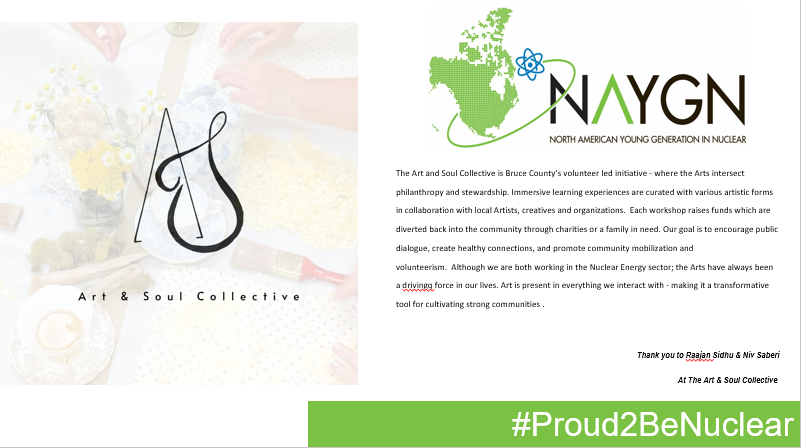 Committee slides – Professional Development
Professional Development Committee 
Outgoing Officer, Cayla Thompson and Incoming Officer, Jenny Gourley
Responsibilities include managing workshops, seminars, sessions, conferences and other events – both in-person and virtually. This includes professional development, knowledge transfer, career development and more!
Areas where you can be involved:
Conference Planning Committee
Book Club Committee
Webinar Committee
Open for ideas, discussions, and questions!
Committee – Bylaws & Rules
Performs an annual review of the NAYGN Bylaws and Rules, and provides recommendations to the Board of Directors.
Typically the Past President serves as Chair.
Committee Slides – Sustainability
Consists of all previous NAYGN Past Presidents (Christine Johnsen will be joining on May 21st).
This is chaired by Duncan Robinson, previous NAYGN President and currently a Nuclear Fuels Engineering Manager at Duke Energy.
**CALL BACK TO THE ORIGINAL TEAMS MEETING BY 13:30 EST**
Regional breakout
Questions for discussion:
What is something (specific!) that your chapter excels at?
What is one area where your chapter struggles?
________________________________________ATLANTIC REGION
Join Microsoft Teams Meeting
+1 704-659-4701   Conference ID: 126 931 957# 

CANADA REGION
Join Microsoft Teams Meeting 
+1 647-794-5572   Conference ID: 683 191 537#

CAROLINAS REGION
Join Microsoft Teams Meeting
+1 704-659-4701   Conference ID: 672 531 580#
MIDWEST REGION
Join Microsoft Teams Meeting
+1 704-659-4701   Conference ID: 899 289 361# 
___________________________________________________
________________________________________NORTHEAST REGION
Join Microsoft Teams Meeting
+1 704-659-4701   Conference ID: 338 157 857# 

SOUTHEAST REGION
Join Microsoft Teams Meeting
+1 704-659-4701   Conference ID: 872 271 494#  

WEST REGION

Join Microsoft Teams Meeting
+1 704-659-4701   Conference ID: 794 324 777#
___________________________________________________
Best Practice Sharing
Best practices
Communicating The Value of NAYGN
Methods for increasing leadership support for your chapter and national organization
Durham chapter example
Budget
Sponsor is company Chief Nuclear Engineer
Budget for NAYGN organization and for chapter are presented to the same sponsor but under a different budget request line item. Budget request broken down by NAYGN pillars.
Chapter has their own bank account that they manage – cheque issued from sponsor and then deposited in account. 
NAYGN organization funding is a cheque issued directly to NAYGN Treasurer.
Chapter charter has process for reimbursement (president/VP/treasurer – need pre-approvals and 2/3 approvals after).
Showed value for money by presenting metrics as well as a list of all of the events/initiatives for the year
Durham chapter example
Professional Development
Ran lunch and learns onsite
Organized facility tours and leadership seminars
Organized vendor training sessions (offered free for NAYGN members)
Public Information
Volunteer at company Science Fair
Volunteered and presented at Take Your Kid to Work Day
Presentations at schools/STEM fairs/career fairs
Would involve leadership team in community volunteer events for PR.
Intervened at company CNSC hearings
Participated in lobby hill days
Supported company existing plans
Ran food drives with existing company food donation organization
Tied in with company charity campaign initiatives
Durham chapter example
Community Outreach
Would involve leadership team in community volunteer events for PR.
Tied in with company charity campaign initiatives
Ran food drives with existing company food donation organization
Tied goals to company social license aspects
Presented at Community Advisory Council
Networking
Ran events with vendors/suppliers/utilities
Cross departmental/position events
Durham chapter example
Staying connected
Live list of past events for the year and upcoming events
FB/Twitter/Yammer account and chapter website
Large distribution list for regular chapter updates
Annual general members meeting
Presentation to leadership teams
Dominion Chapter Integrating NAYGN
Found where NAYGN fit in with the larger company goals
Nuclear Mission Key Element #3: Valued Engaged Employees
Use company language to assist events
Put together a retiree exit presentation description included
Dominion Knowledge Transfer and Retention Procedure
INPO KTR documenting discussing tacit knowledge 
Social Events
Breaking down barriers in the office between leaders and contributors
Feeling more comfortable with each other allows better questioning attitude in the workplace
Dominion Chapter proving Value
Results from benchmarking survey
Past survey (and current) show many looking for job changes. NAYGN can assist company with those items
Professional Development opportunities 
Improving culture and communication
Yearly Summary Report Including Metrics
Metrics are documentation of working towards organization goals
Justification of budgets
Goals for future years
NAYGN’s role at Duke Energy
Find where NAYGN fits with your organization's goals
Company mission statement
Company initiatives
Other Values
Determine how to communicate your chapters value
Meet with company leadership/sponsor regularly
Ask them how NAYGN can help!
Discuss your metrics on a routine basis
Yearly summary report
Share your chapter successes and the National Chapter report
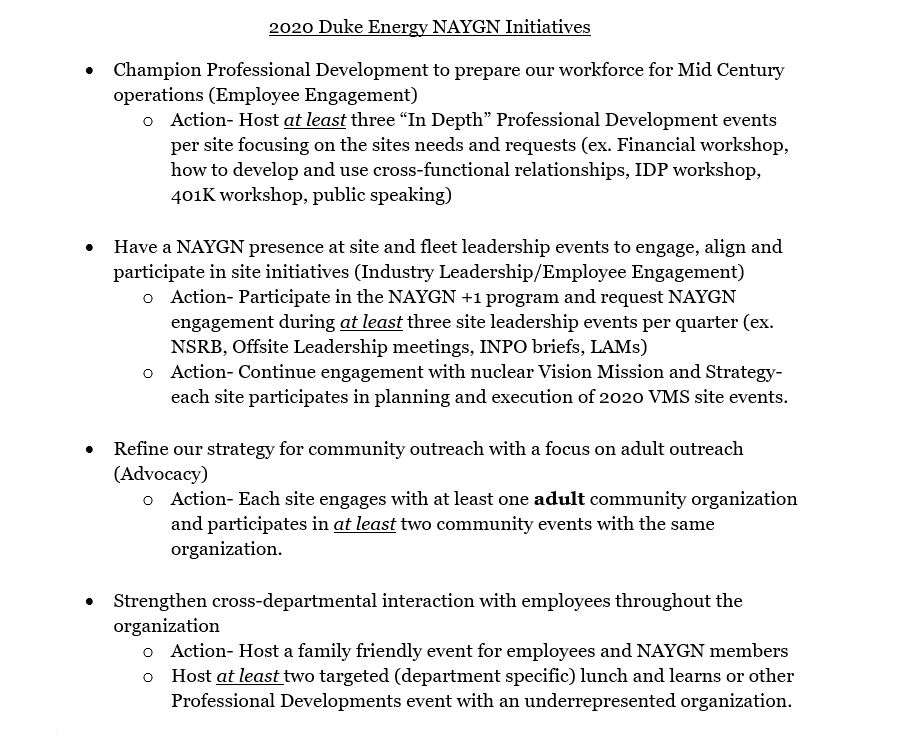 Naygn’s role AT Duke energy
Example events:
Chernobyl Series “Ask a nuclear professional” night at a local brewery
Carolinas Regional Conference
Presented to the Nuclear Senior Council
Multiple lunch and learns
Host Individual Development Plan workshops
Help organize site events
Invited to participate in multiple leadership meetings/trainings
Work with other engagement councils to host bigger events
Open discussion